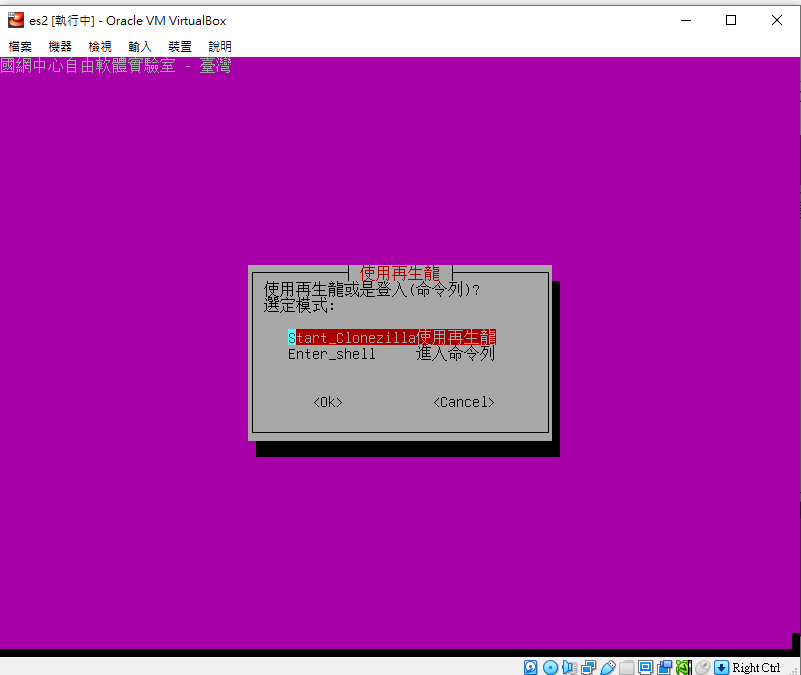 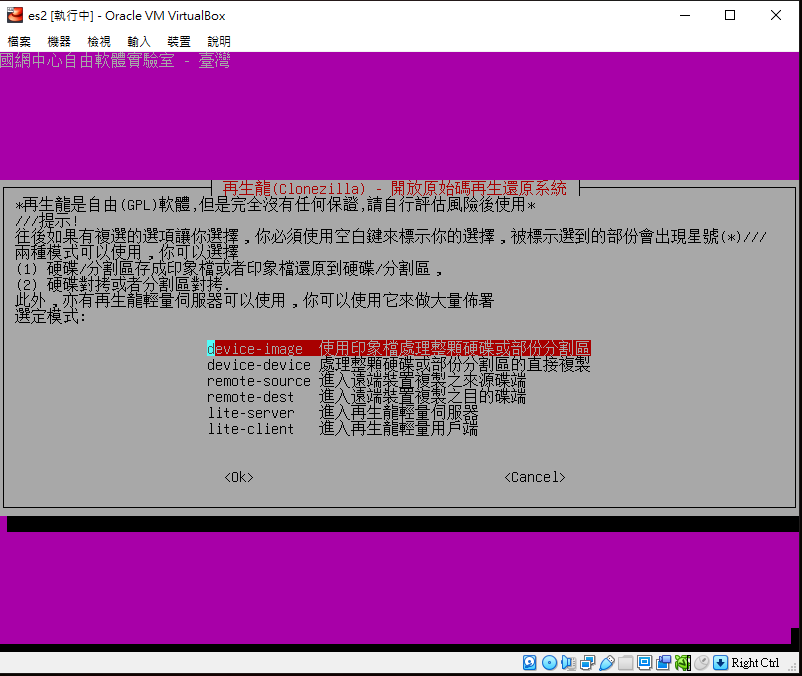 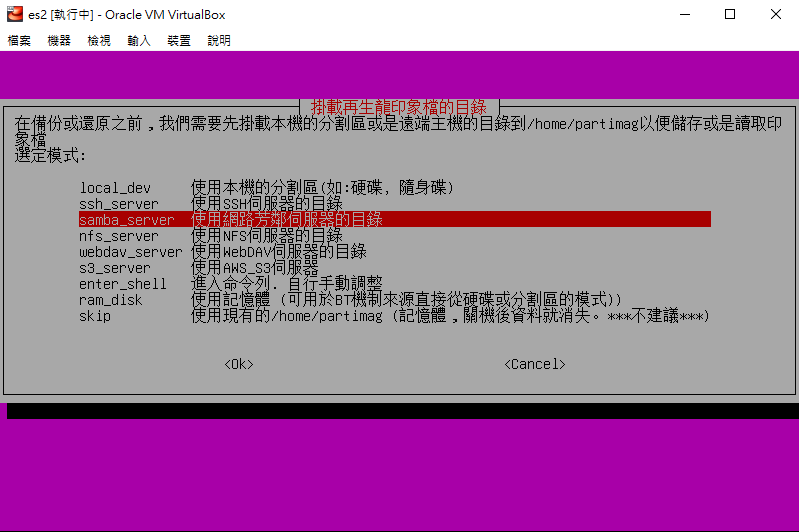 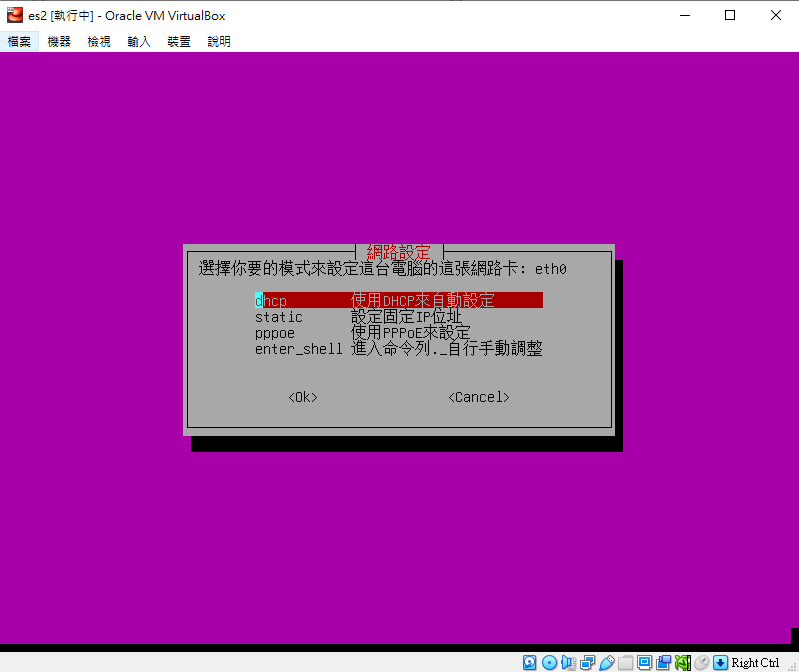 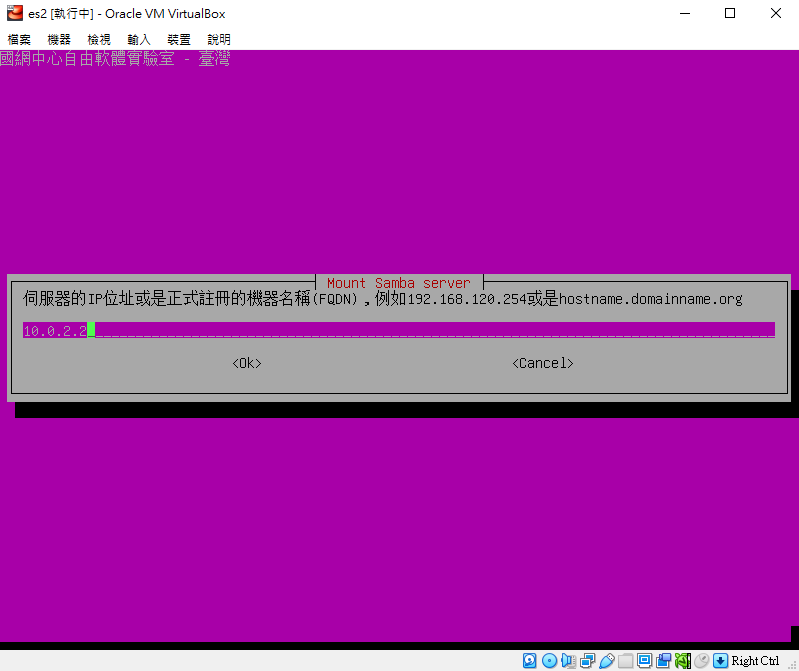 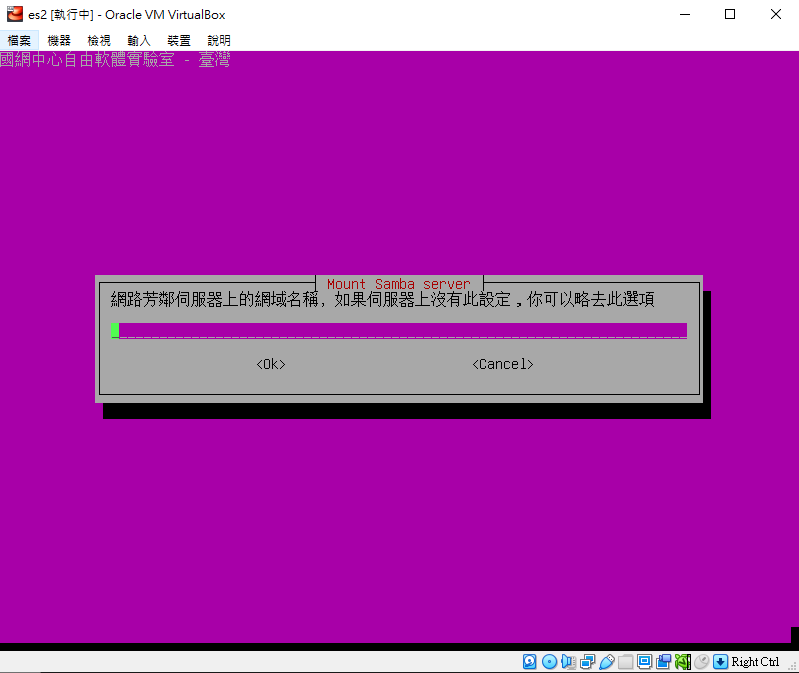 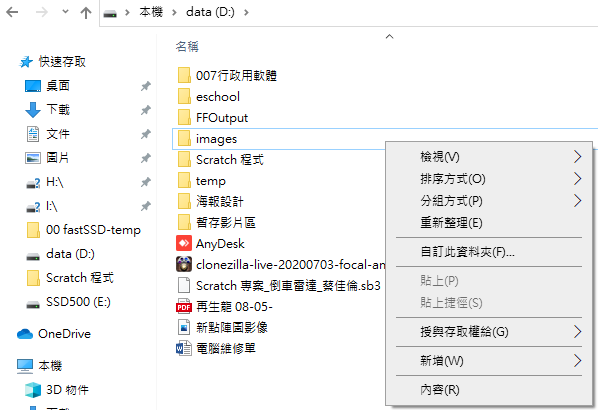 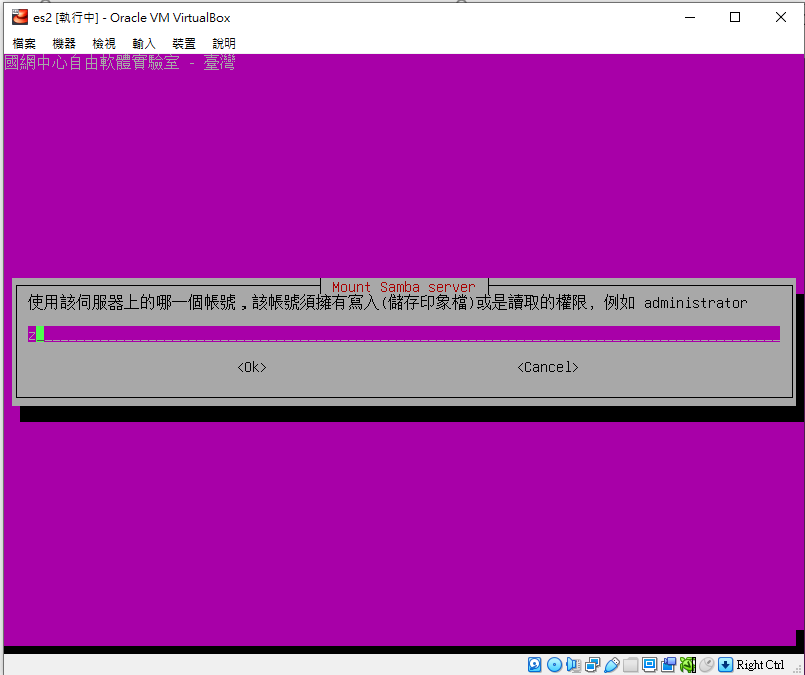 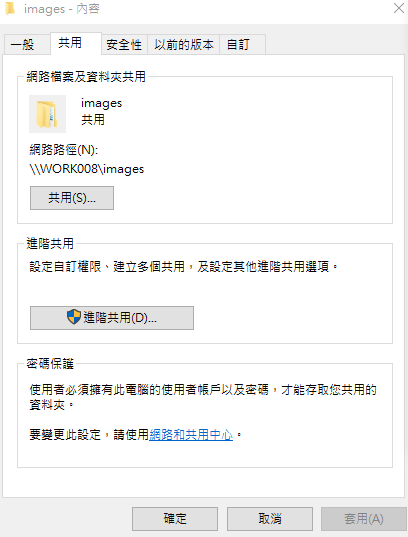 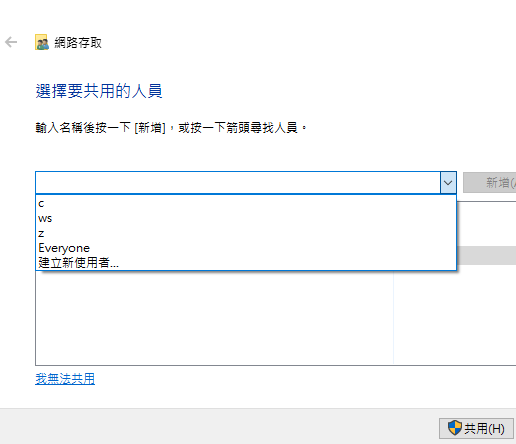 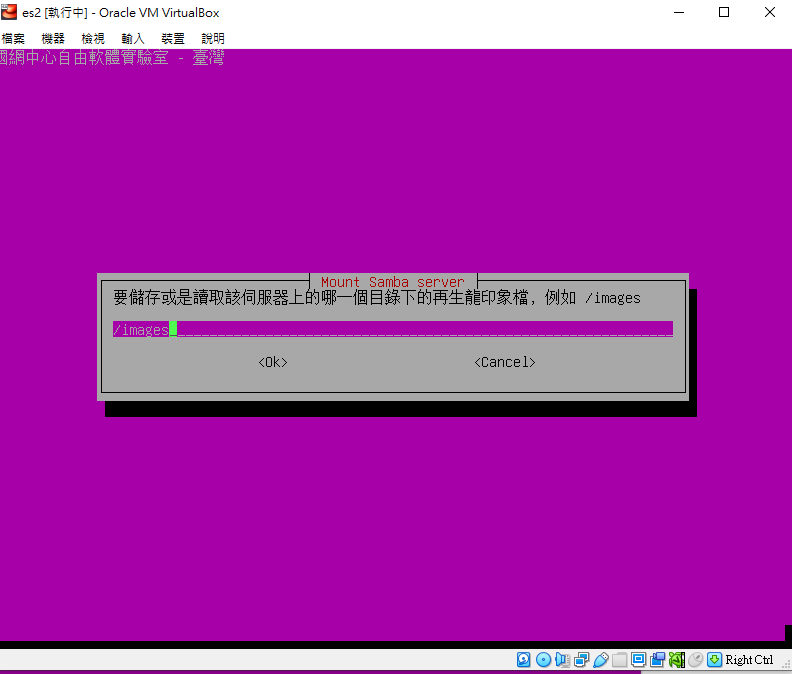 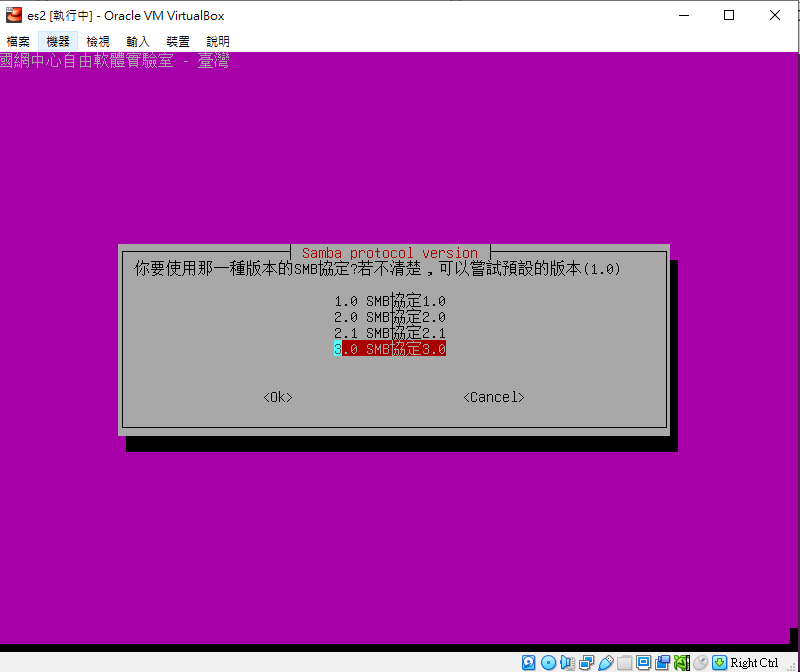 一定選SMB3.0
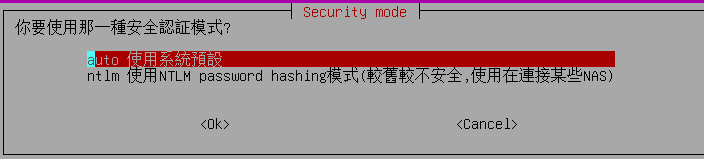 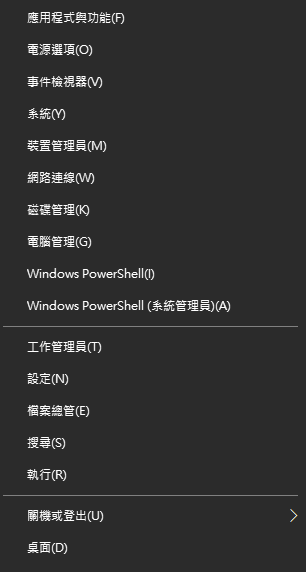 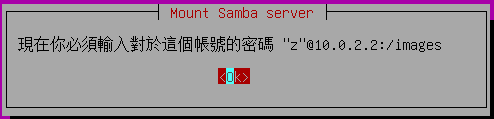 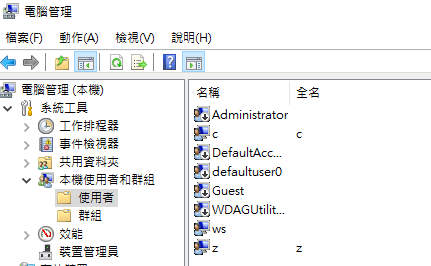 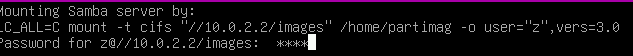 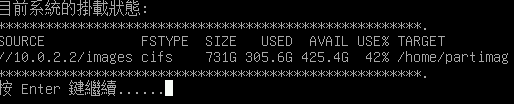 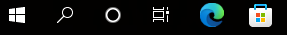 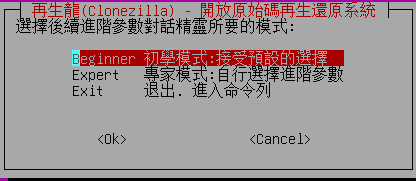 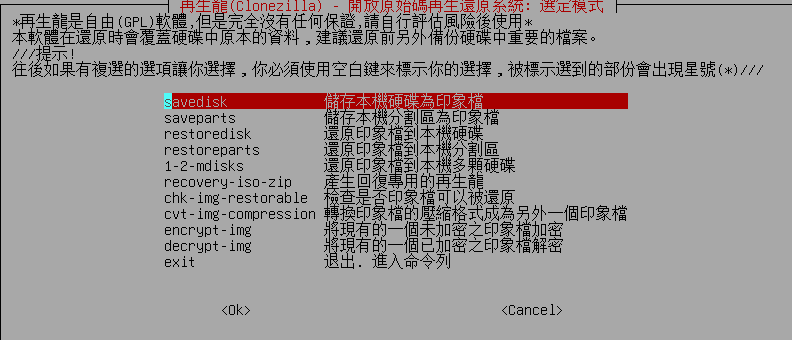 若硬碟載入失敗>
不會有還原選項
【共用】資料夾內D:\images>
eschool-2020-03-06-img-0806-0807-sda-500GB
再生龍的映像檔
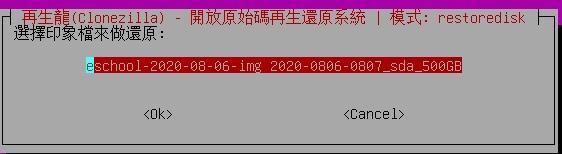 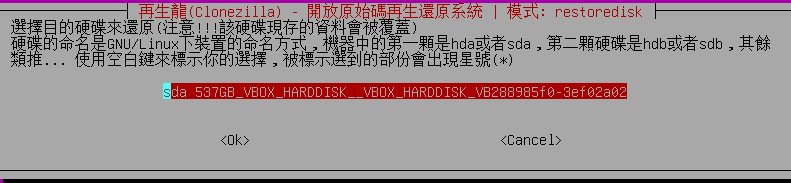 virtuabBox建立的vdi硬碟500G
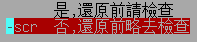 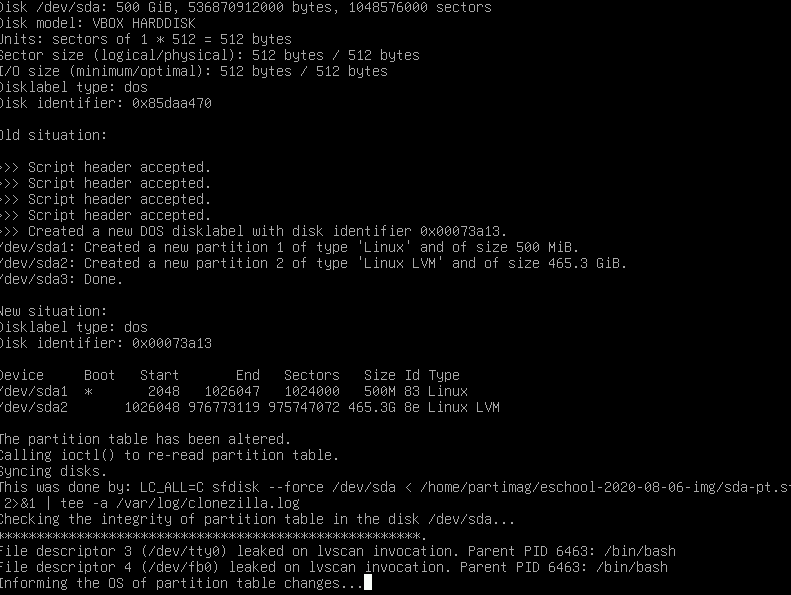 等待還原….完成後>
可刪去備份2020-xx-xx.tgz,完成後>要記得匯出vdi可再匯出成另一主機